POLİMERLER
Polimer, küçük moleküllerin kovalent bağlarla bağlanmasıyla oluşan yüksek mol kütleli moleküllerdir. Polimerler genel olarak termoplastik, termosetting, elastomer ve elyaflar olmak üzere sınıflara ayrılırlar.
Polimerler genel olarak 
Termoplastik, 
Termosetting, 
Elastomer,
Elyaflar 
olmak üzere dört temel sınıfa ayrılmakltadır
Polimerizasyon
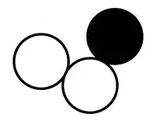 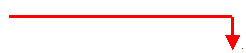 Monomer
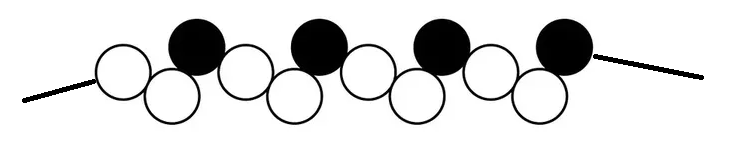 Polimer
Termoplastikler
Termoplastik, ısı etkisiyle eriyebilme özelliğinden dolayı geri kazanılabilen ve bu nedenle yeniden eritelerek işlenebilirler. Ticari olarak en çok kullanılan termoplastikler polietilen, polistiren, poli(vinil klorür), poli(etilen teraftalat), polipropilen dir.
Termoplastikler elastomerler ile elyaflar arasında mekanik özelliklere sahiptirler. Fiziksel özelliklerine gruplandırdığımız sert ve yumuşak plastikler oldukça farklı mekanik davranış gösterirler. Termoplastik polimerler çağraz bağlanabilme özelliğine sahip değillerdir ve  zincirleri arasında çapraz bağlanma yoktur. Ancak sahip oldukları erime, çözünme gibi işlenme açısından üstünlük olabilen özellikleri zincirlerinin doğrusal veya dallanmış yapısından kaynaklanmaktadır.
Termosettingler

Termosetting polimerler, zincirleri arasında yoğun çapraz bağlar içeren, ısı ile eritilemeyen polimerlerdir. Çapraz bağlar nedeniyle oluşan zincirler arasında oluşan ağ yapısı termosetleri çözünmez ve yüksek sıcaklıklarda ancak bozunabilir yapmaktadır.  Aynı zamanda polimerlerin kırılgan olmasına yol açmaktadır.
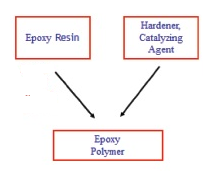 Termosetlerin sentezinin ilk basamağında mol kütlesi 500-5000 arasında değişen düşük mol kütleli doğrusal bir polimer hazırlanır. Reçine adı verilen bu polimer içine uygun katkı maddeleri de katılarak kalıp içinde polimerizasyon tamamlanır. Bu nedenle termoset polimerlere termoset reçine  de denir.
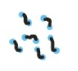 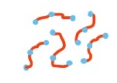 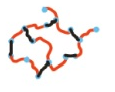 Termoset polimerlerden hazırlanan malzemeler tekrardan eritilemedikleri için geri dönüşümü olmayan malzemelerdir. Termoset polimerler, termoplastik polimerlere göre mekanik özellikler, kimyasal direnç ve ısıl kararlılık açısından daha üstün malzemelerdir.
Örneğin, epoksi polimerlerin özellikleri incelendiği zaman hemen hemen hiç su emilimi gerçekleştirmedikleri, İyi yalıtkan ve elektriksel özelliklere  sahip oldukları, mükemmel boyutsal kararlılık birlikte iyi derecede ısıl ve kimyasal dirence sahip oldukları gözlenmiştir. İlave olarak poliüretanlar, bakalit ve vulkanize kauçuk termoset polimerlere örnektirler.
Elastomerler

Elastomerler (kauçuklar), üzerlerine uygulanan kuvvet etkisi ile başlangıçtaki boyutlarının 5-10 katına kadar uzayabilen ve  kuvvet ortadan kaldırıldığında tekrar başlangıçtaki boyutuna dönebilen polimerlerdir. Uzama sırasında ve sonrasında kalıcı deformasyona uğramayan ve vurma dirençleri iyi olan polimer sınıfıdır. Bu sınıf içinde kauçuklar çok önemli bir yer tutmaktadır.
Termoplastikler ile elastomerlerin mekanik davranışları Young modülü açısından karşılaştırıldığında ise termoplastiklerin ki kauçuklardan yaklaşık 1000 kat yüksektir.
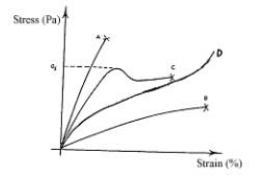 Typical tensile curves of different plastics (A, B and C) and rubber (D)
Elyaflar 

Lif veya filamentlerin düzensiz bir şekilde biraraya gelmesi ile oluşan yığınlar için elyaf terimi kullanılır. Liflerin Young modülleri oldukça yüksektir, ancak kopma uzamaları düşüktür ve bu nedenle şekillerini değiştirmeye karşı yüksek direnç gösterirler.
Sentetik polimerlerin elyaf formunda hazırlanabilmesi için, 
      kullanılacak polimerin yeterince  yüksel mol kütlesine sahip olması,
polimer  zincir yapısında polar gruplar içermesi
gerekir.
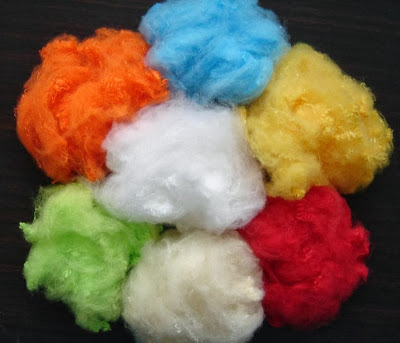 Sentetik elyaf üretiminde, polimerler çözeltileri belli bir basınçta 0.05-0.2 mm çaptaki deliklere sahip düselerden basıldıktan sonra yaş veya kuru çekme yöntemleri kullanılmaktadır.
KAUÇUK TEKNOLOJİSİ TERMİNOLOJİSİ
Accelator / Hızlandırıcı : Vulkanizasyon süresini kısaltmak için kauçuk hamuruna küçük miktarlarda katılan kimyasallardır.
Activator: Aktivatör. Akselatörleri aktive etmek için kullanılan katkı maddeleridir.
Ageing / Yaşlanma : Vulkanize olmuş kauçuğun kullanıldığı servis ortamında veya labaratuar şartlarında fiziksel veya kimyasal özelliklerinde meydana gelen bozulma.
Age resistance: Yaşlanma dayanımı. Stoklama ve kullanım sırasında oksijen, ısı, ışık ve ozonun etkilerine karşı dayanım.
Air checks: Pres veya kalıpla, pişen malzemenin arasına giren havanın malzeme yüzeyinde çıkarttığı izler.
Air curing: Hava sıcaklığında veya arttırılmış sıcaklıklarda ve genellikle atmosfer basıncında vulkanizasyon.
Antidegradent / Koruyucu katkı : Vulkanize olmuş kauçuğun kullanıldığı servis ortamında bozulmasını önlemek veya geciktirmek amacıyla karışıma katılan katkı. 

Antioxidant / Yaşlanma önleyici : Vulkanize olmuş kauçuğun oksijen, ısı ve ışık gibi etkenlerle bozulmasını önlemek veya geciktirmek için karışıma katılan maddeler.

Antistatic agents: Karışıma katıldıklarında elektron yüklerinin dağıtılmasına yardımcı olan kimyasal maddeler. Bu sayede kıvılcım oluşumu gibi riskler ortadan kaldırılmış olur.
Back rinding: Kauçuk parçanın kalıp birleşim yerinde uğradığı distorsiyon (çarpıklık). Bu olay genelde tüm malzeme kalıbın içine akmadan önce gerçekleşir.

Bale cutting/ Tabii kauçuk kesme 

Banbury (Internal Mixer): Yüksek güçlü, kapalı karıştırma makinası. Kauçuk veya diğer uygun malzemelerin karıştırılmasında kullanılır.
Blister / Kabarcık : Vulkanize olmamış yarı mamulün veya vulkanize olmuş kauçuk parçanın içerisinde hapsolmuş hava ve gaz boşlukları.
Bloom / Kusma : Vulkanize olmuş ya da olmamış kauçuk parçanın yüzeyinde meydana gelen, karışıma katılan maddelerin difüzyon yoluyla sebep olduğu kusma olayı. 

Blowing agent / Şişirici : Gözenekli ve sünger yapı elde etmek için kauçuk karışıma katılan kimyasal veya termal yollardan gaz oluşumunu sağlayan bir kimyasal. 

Bonding Agent / Yapıştırma maddesi : Kauçuğun metale yapıştırılması amacıyla kullanılan maddeler veya maddelerin karışımı.
Cement (Rubber Cement): Bir elastomer karışımının uçucu bir solvent içinde çözülmesiyle elde edilir.

Chalking: Malzeme yüzeyinde tozlu bir kalıntı oluşumu.
Durometer: Kauçuk ve plastik parçaların sertliğini ölçmeye yarayan bir alet.

Dusting Agent / Tozlama Maddesi : Şekillendirilmiş yada şekillendirilmemiş kauçuk karışımının yapışmasını önlemek amacıyla yüzeyine sürülen toz veya sıvı maddeler.

Fatique / Yorulma : Devamlı uygulanan ve tekrarlanan gerilim sonucu oluşan moleküler zayıflama ve yorulma

Flash / Çapak : Kalıplama işlemi sırasında, kalıplanmış ürünün yüzeyinden dışarı çıkan fazla atık madde.
Masticate: Mastikasyon. Kauçuğu kırma işlemi. Hamur makinasında ya da kapalı karıştırıcılarda yapılabilir.
Necking/ Boyun verme: Çekme sırasında bölgesel olarak kesit alanında daralma.
Peptization / Peptizasyon : Kauçuğun kimyasal yolla yumuşatılma işlemi.
Reclaimed Rubber / Rejenere Kauçuk : Vulkanize edilmiş kauçuğun vulkanize edilip yeniden kullanılır hale gelmesi işlemi.
Scorch / Yanma : Kauçuk Karışımının ön vulkanizasyon, diğer bir ifade ile erken pişme hali.

Splice strength/ Yapışma mukavemeti

Softener / Yumuşatıcı : Kauçuğun Karışımını plastikleştirerek işlenmesini kolaylaştıran ve yumuşatan maddeler.